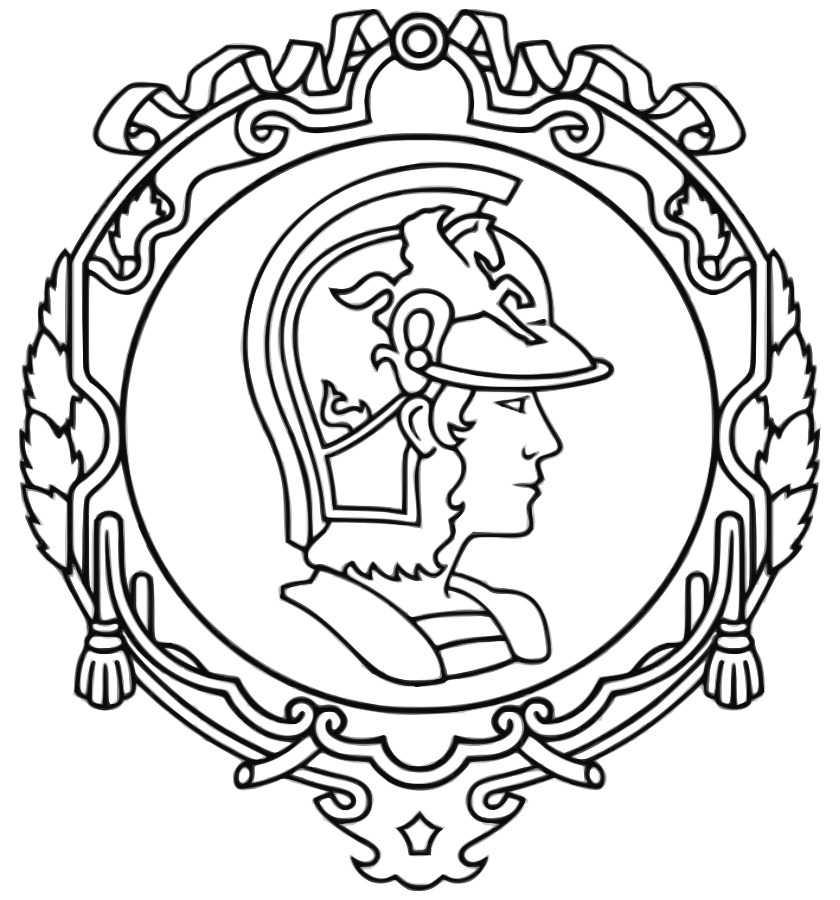 Estimativa do coeficiente de impacto em pontes ferroviárias devido ao desnivelamento
Escola Politécnica da USP
Arthur Hortêncio Manieri
Caio Vinícius Schlögel
Pedro Machado Virgolino
Seminário da disciplina PEF 5916 – Dinâmica e Estabilidade das Estruturas
17/05/2017
Desenvoltura da temática da ocorrência de vibrações em pontes ferroviárias;
Análise do fenômeno do desnivelamaneto de cabeceira em pontes ferroviárias;
Variação do coeficiente de impacto com os diferentes modos de vibração para sistemas com um grau de liberdade e vários graus de liberdade;
RESUMO
A análise dinâmica, diferentemente da análise estática considera a presença de pertubações cinemáticas ou de ações variáveis no tempo (esforços inerciais);
A dinâmica das estruturas tornou-se mais sofisticada a partir de 1970 com a utilização do Método dos Elementos Finitos;
Apesar de sua grande importância, a análise dinâmica ainda é desconsiderada na norma de pontes rodoviárias (NBR 7187:2003) e na antiga norma de pontes ferroviárias (NBR 7189:1985);
Uso de coeficientes de impacto ao invés da aplicação da análise dinâmica.
INTRODUÇÃO
NBR 7187:2003
NBR 7187:2003
Segundo Correa (2008) a forte influência na resposta dinâmica da estrutura se dá por irregularidades nos trilhos e nos rodeiros;
Outros elementos que podem gerar solicitações externas são as juntas nos trilhos e no pavimento de asfalto/concreto.
Pontes ferroviárias
Diferentemente das pontes rodoviárias, as pontes ferroviárias podem apresentar desnivelamento de cabeceira, que ocorre na medida que há compactação da plataforma ferroviária nas entradas das pontes.
Pontes ferroviárias
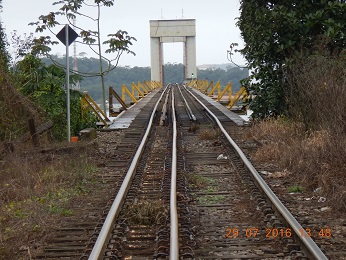 Desnivelamento de cabeceira de ponte
Coeficiente de Amplificação Dinâmica
O coeficiente pode ser expresso na forma gráfica:
Coeficiente de Amplificação Dinâmica
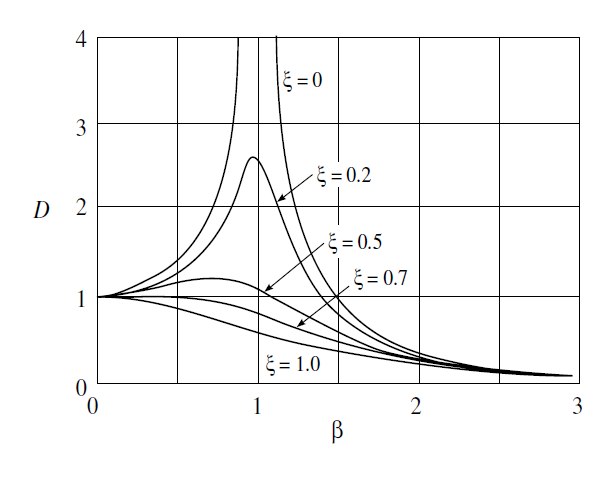 Coeficiente de amplificação dinâmica em função das taxas de amortecimento do sistema (Clough, 1995)
Sistema com um grau de liberdade que auxilie a estimar o coeficiente de impacto;
A altura h representa o desnivelamento de cabeceira.
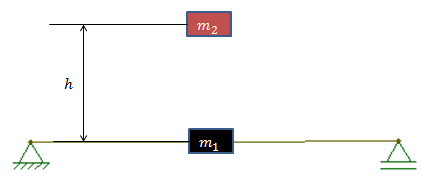 Análise com um grau de liberdade
Modelagem do problema para estimar impacto
Análise com um grau de liberdade
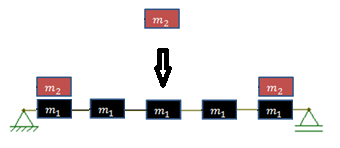 Análise com vários graus de liberdade
Modelagem do problema para 5 graus de liberdade
Análise com vários graus de liberdade
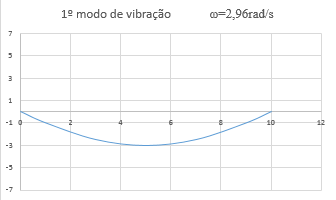 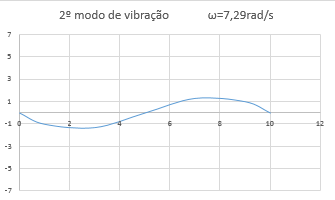 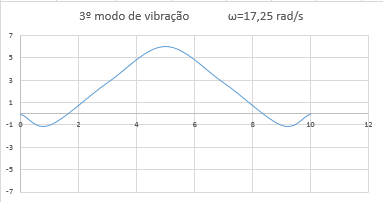 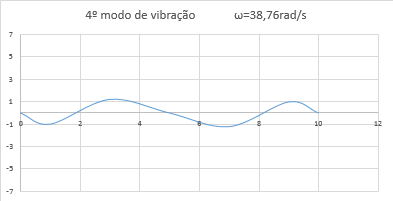 Análise com vários graus de liberdade
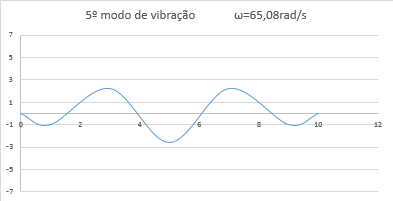 Análise com vários graus de liberdade
Amplificação da carga estática existe mesmo para desníveis nulos;
Coeficiente de impacto depende principalmente da massa dos objetos que estão se chocando;
Não se pode concluir que a norma esteja errada;
Futuros refinamentos das cargas das normas juntamente com os coeficientes de ponderação;
Conclusões
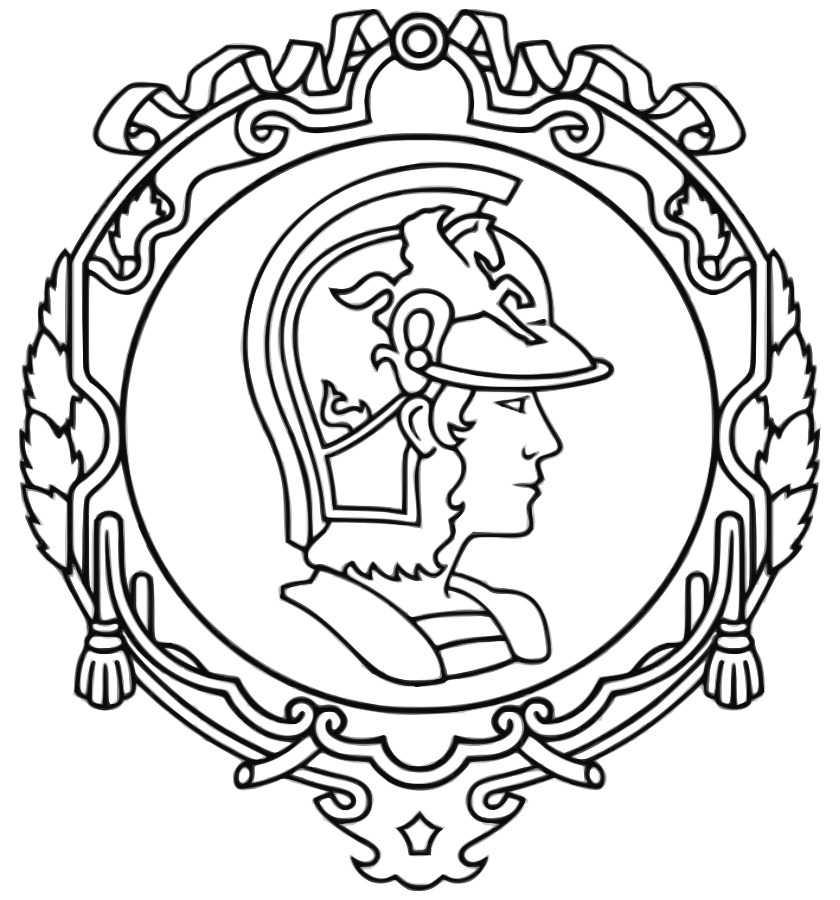 Obrigado
Escola Politécnica da USP
Arthur Hortêncio Manieri
Caio Vinícius Schlögel
Pedro Machado Virgolino
Seminário da disciplina PEF 5916 – Dinâmica e Estabilidade das Estruturas
17/05/2017